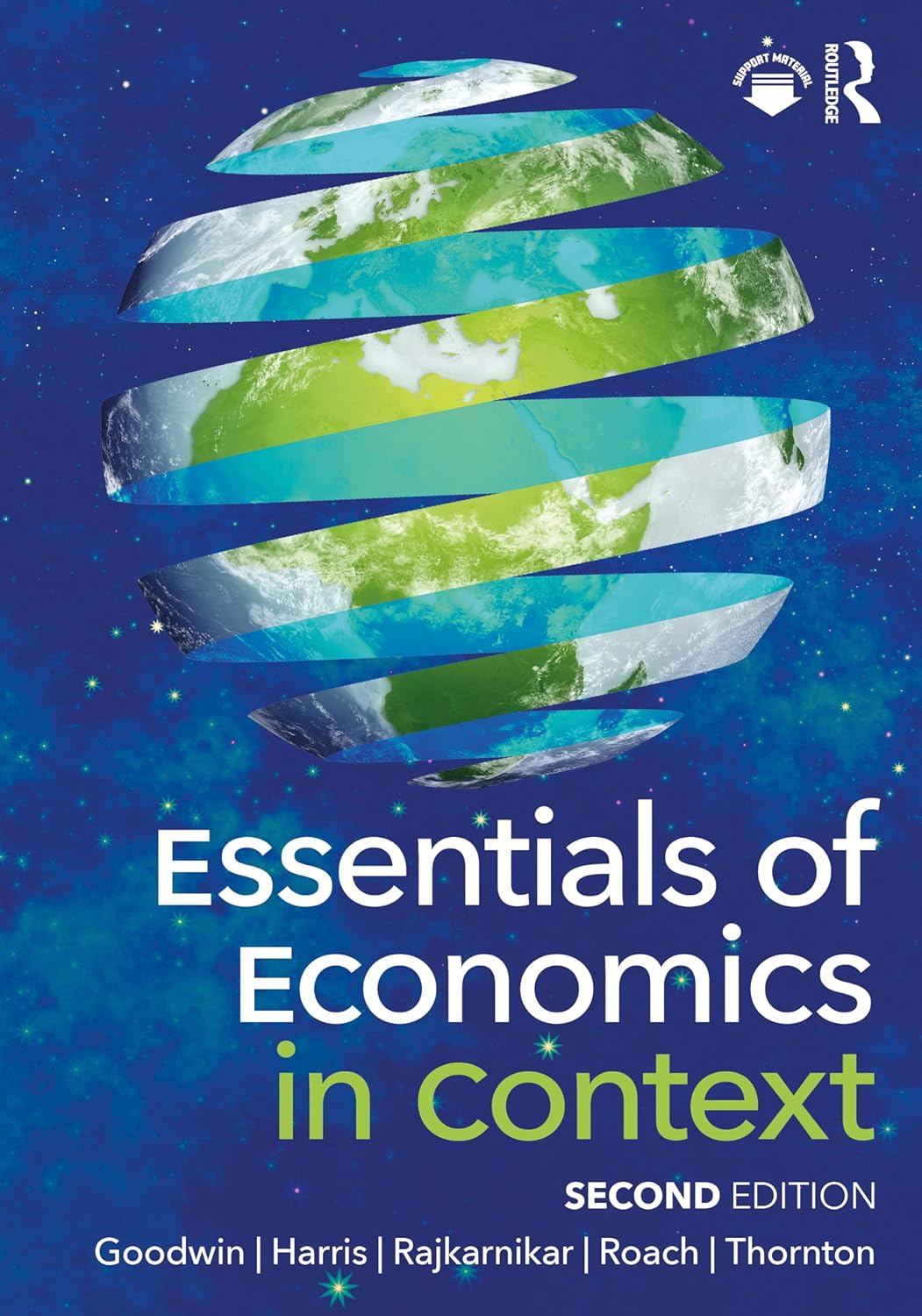 Chapter 3:

Supply and Demand
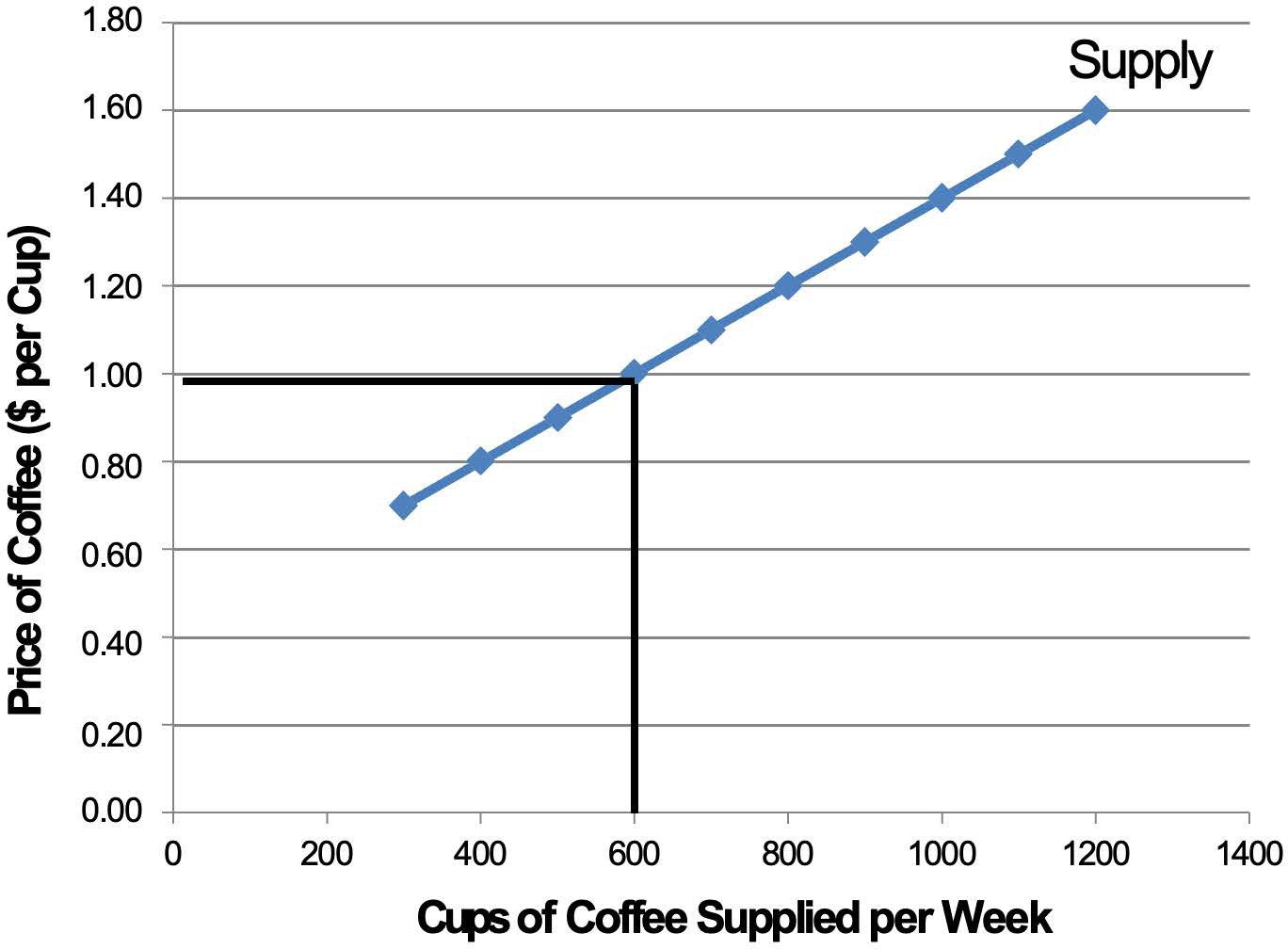 [Speaker Notes: Figure 3.1]
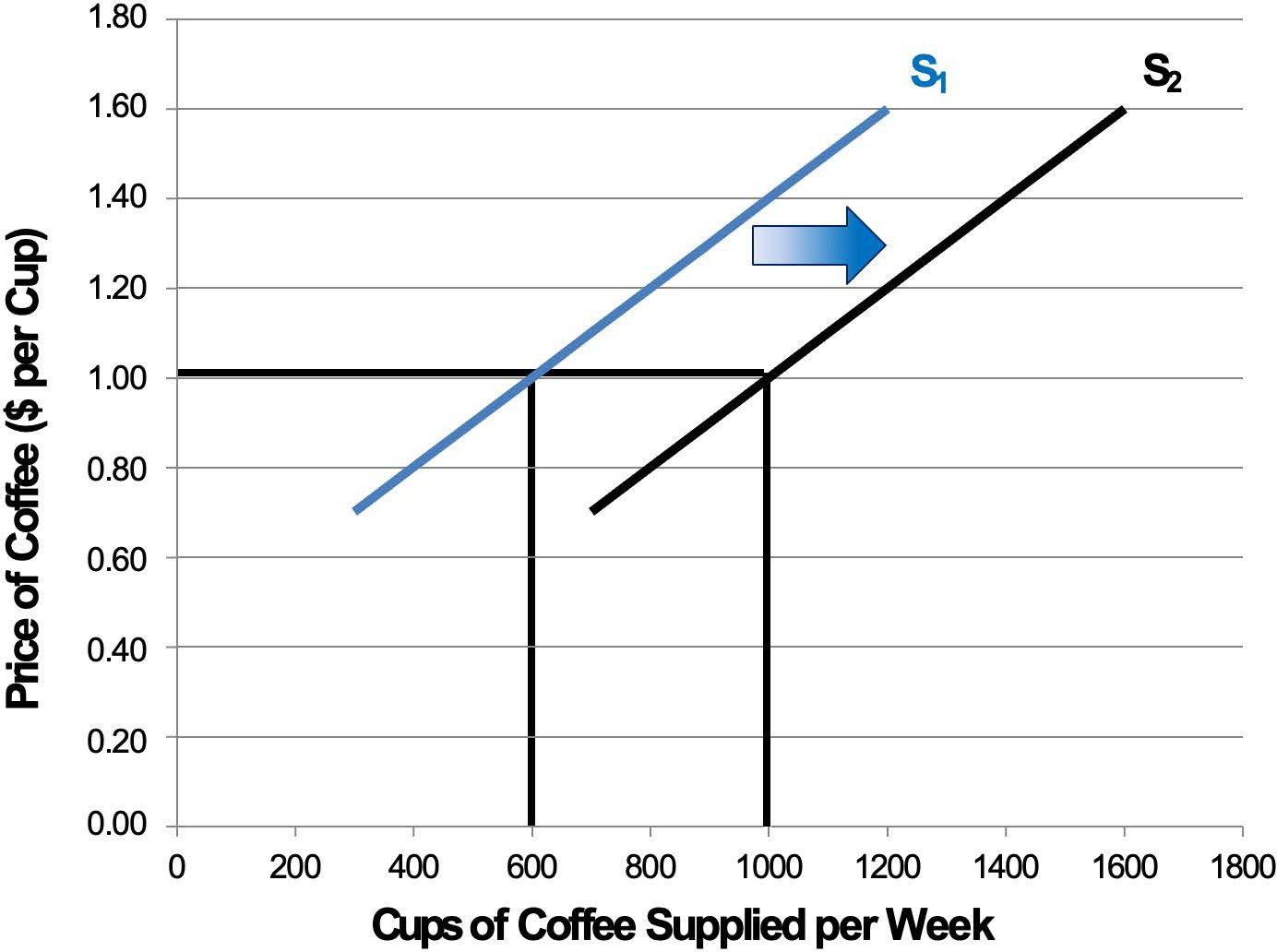 [Speaker Notes: Figure 3.2]
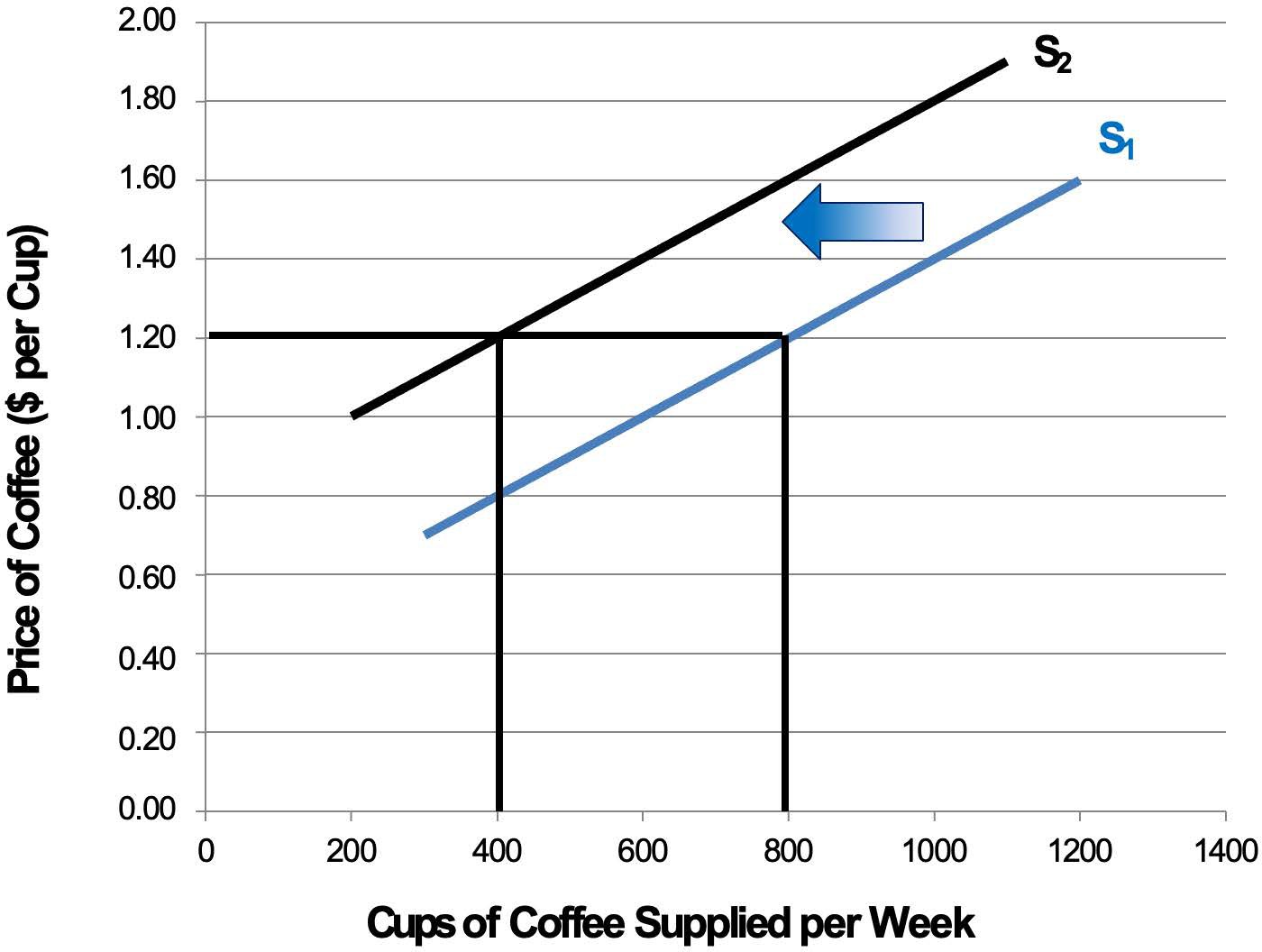 [Speaker Notes: Figure 3.3]
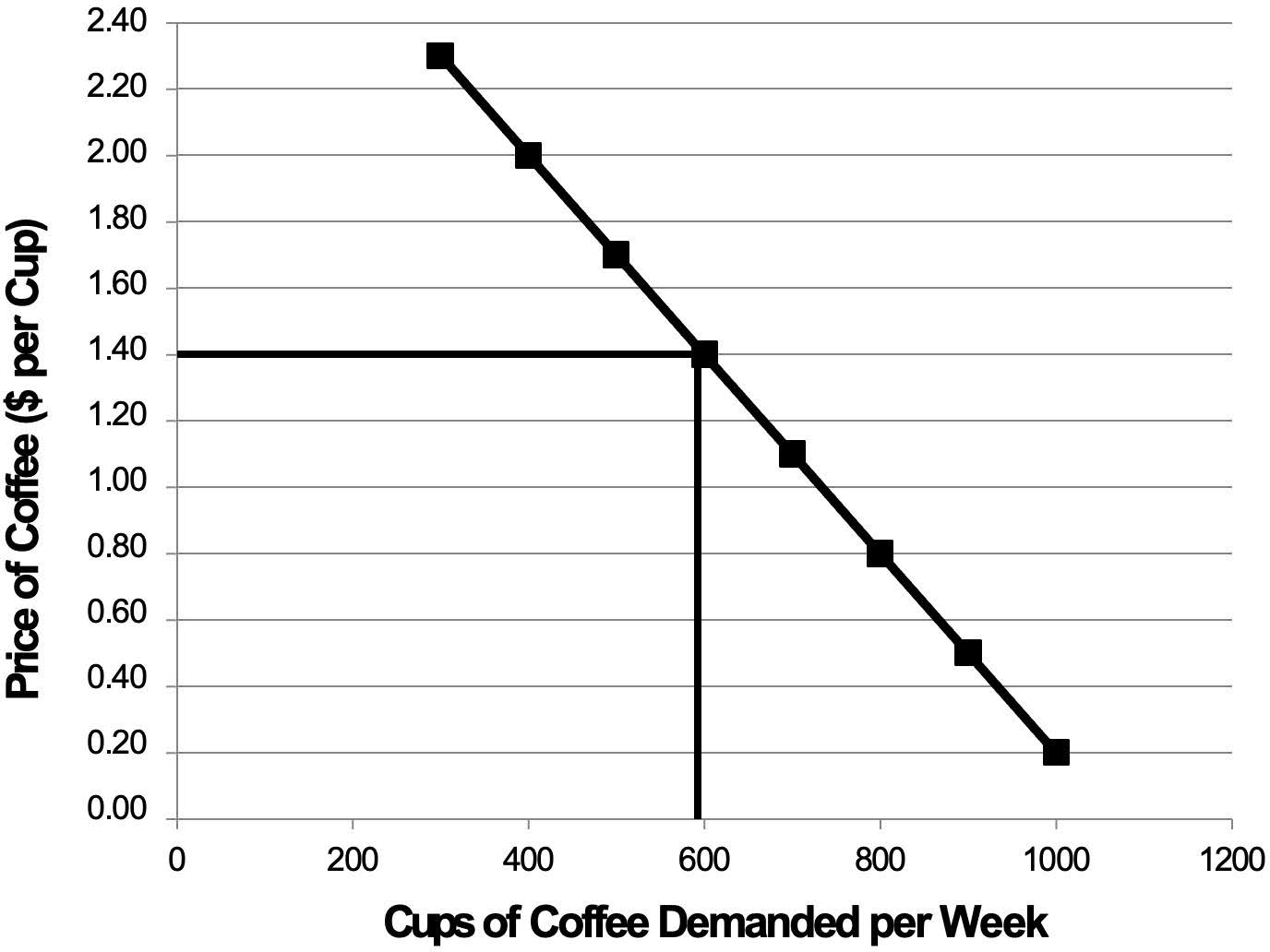 [Speaker Notes: Figure 3.4]
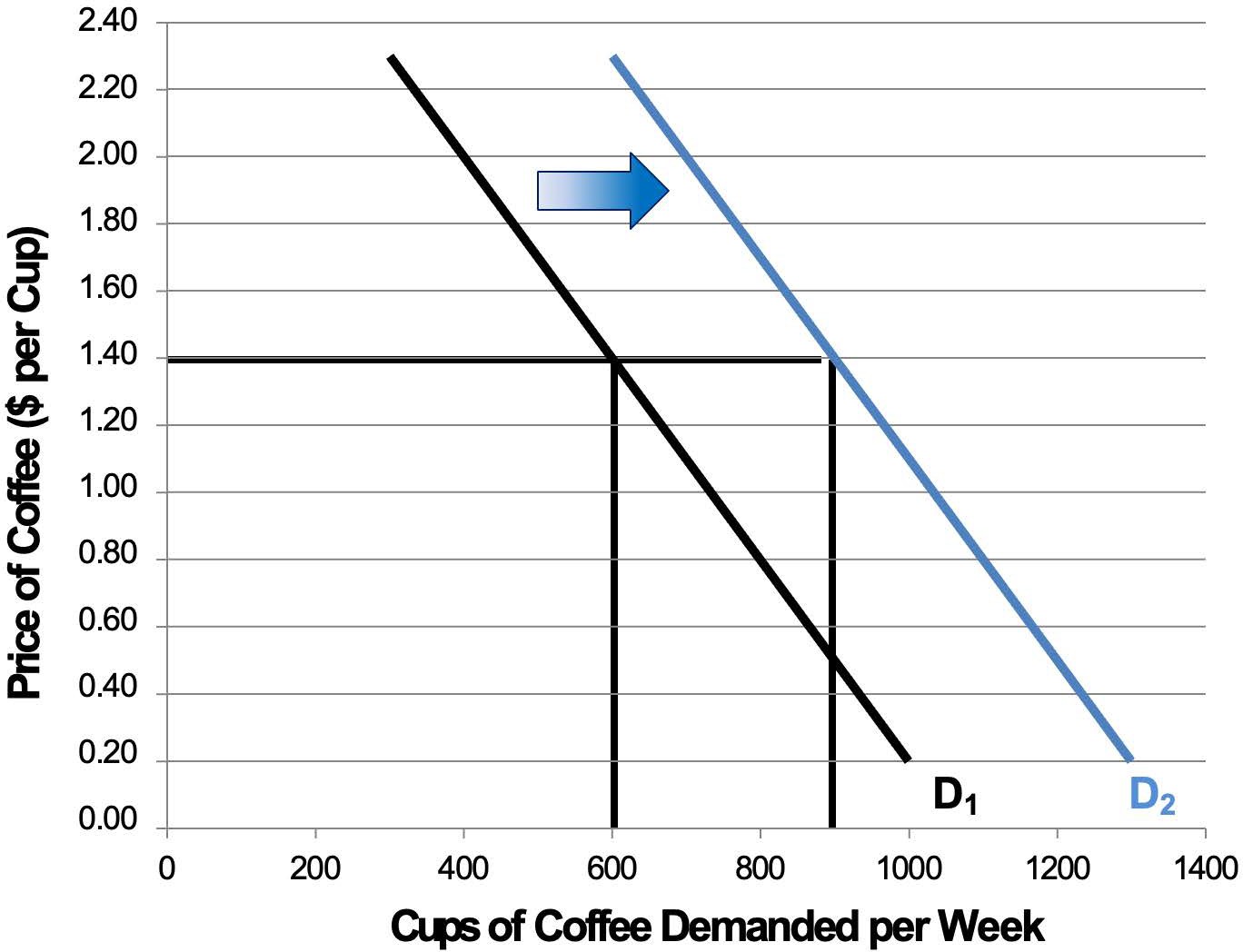 [Speaker Notes: Figure 3.5]
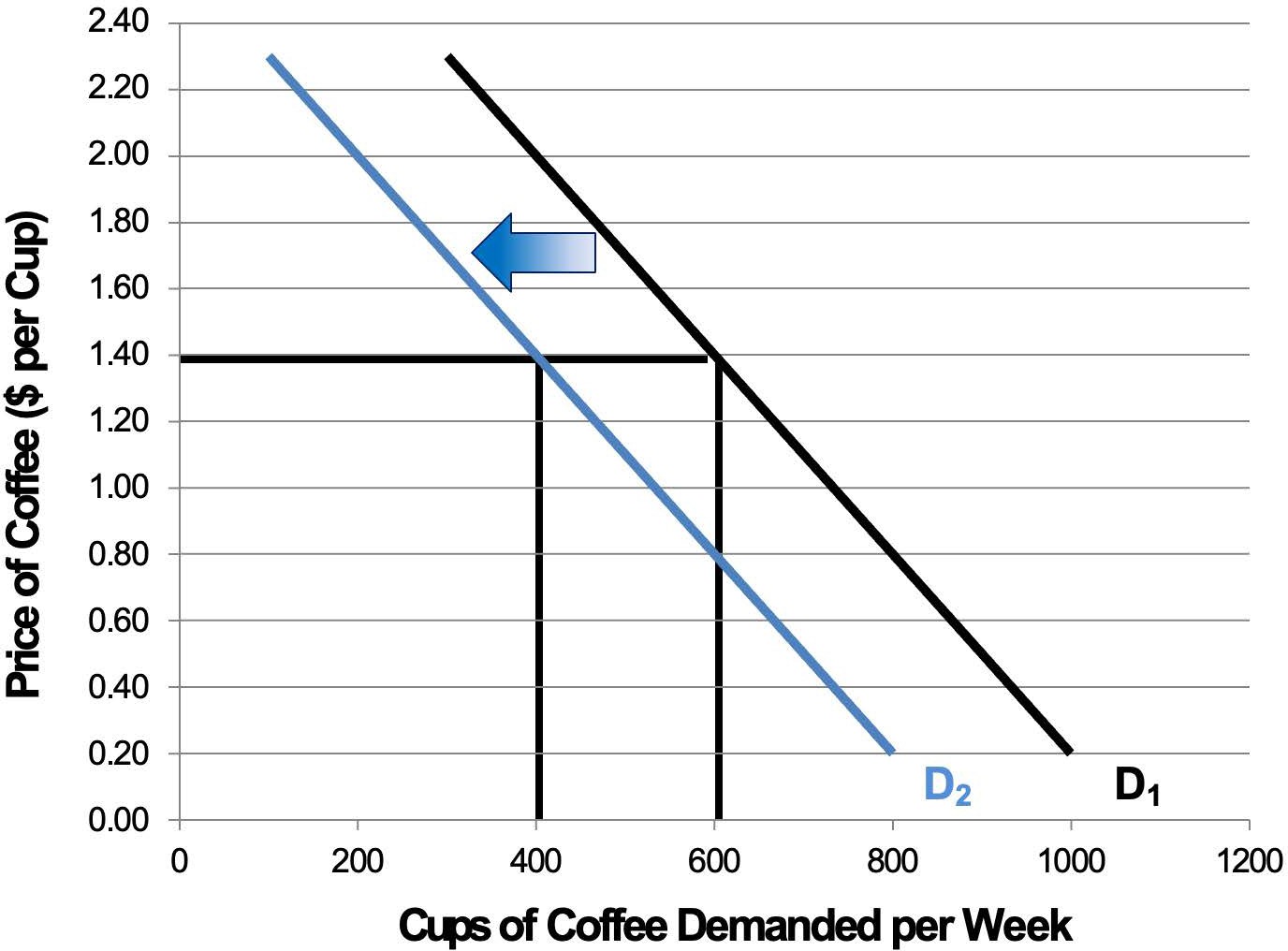 [Speaker Notes: Figure 3.6]
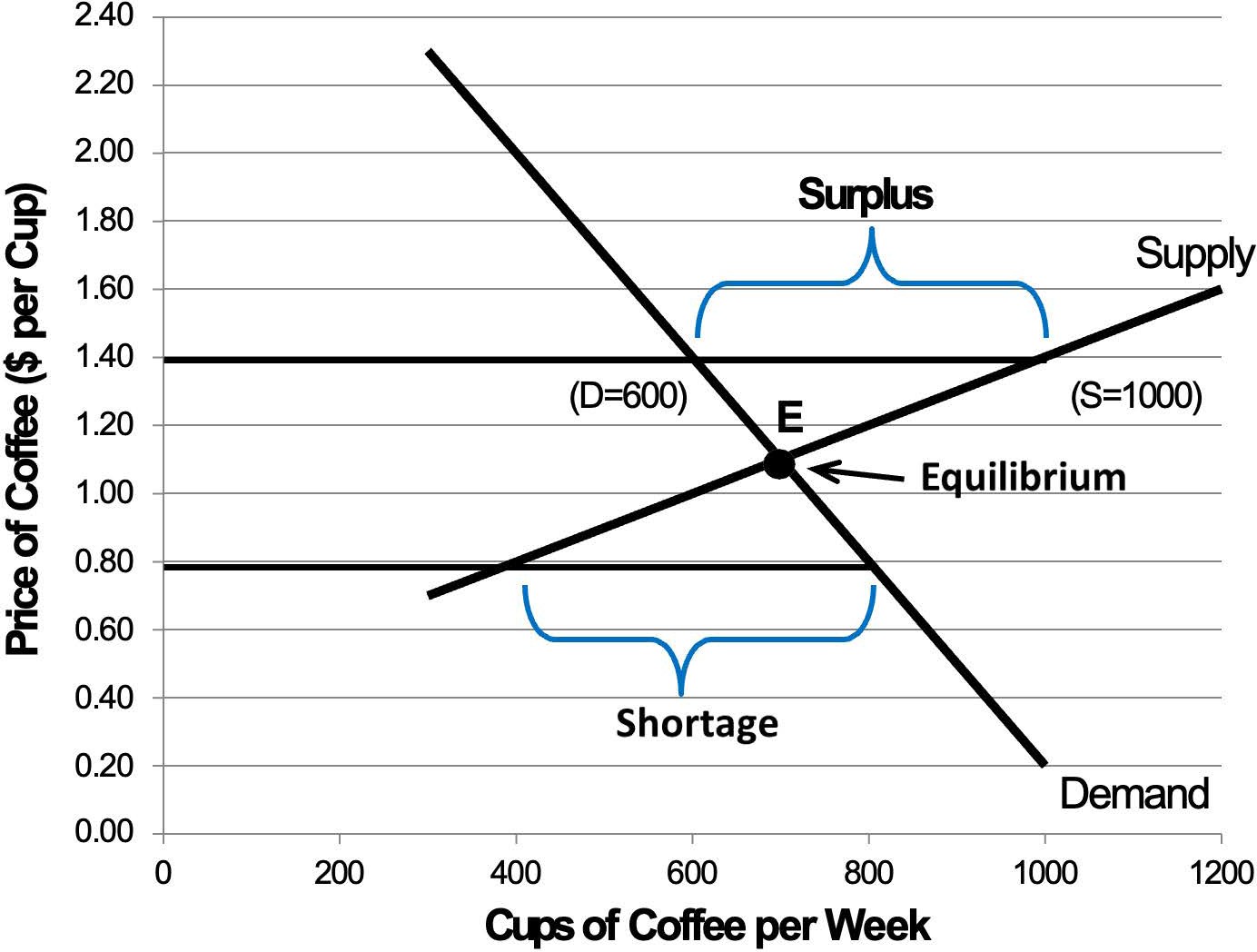 [Speaker Notes: Figure 3.7]
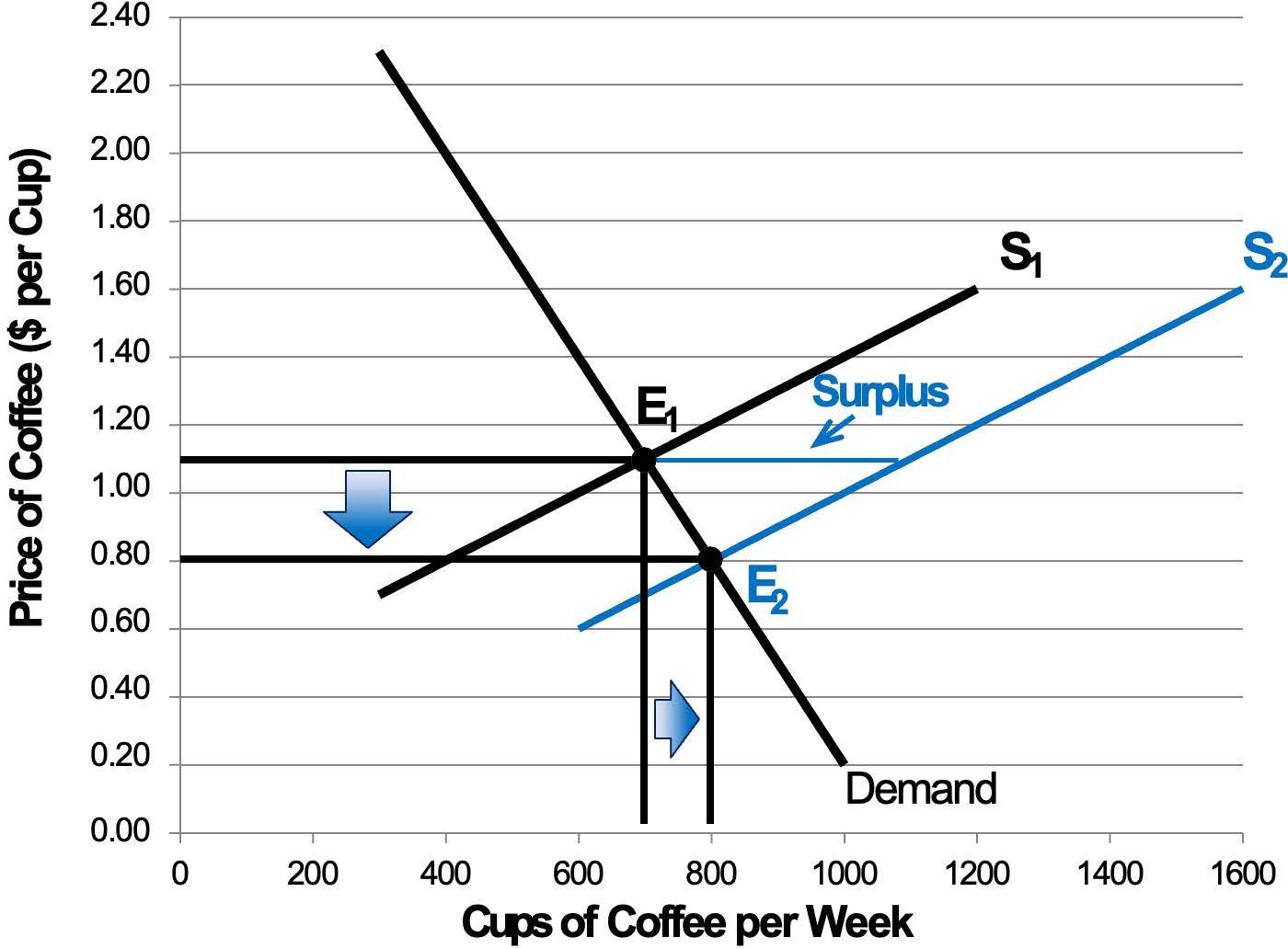 [Speaker Notes: Figure 3.8]
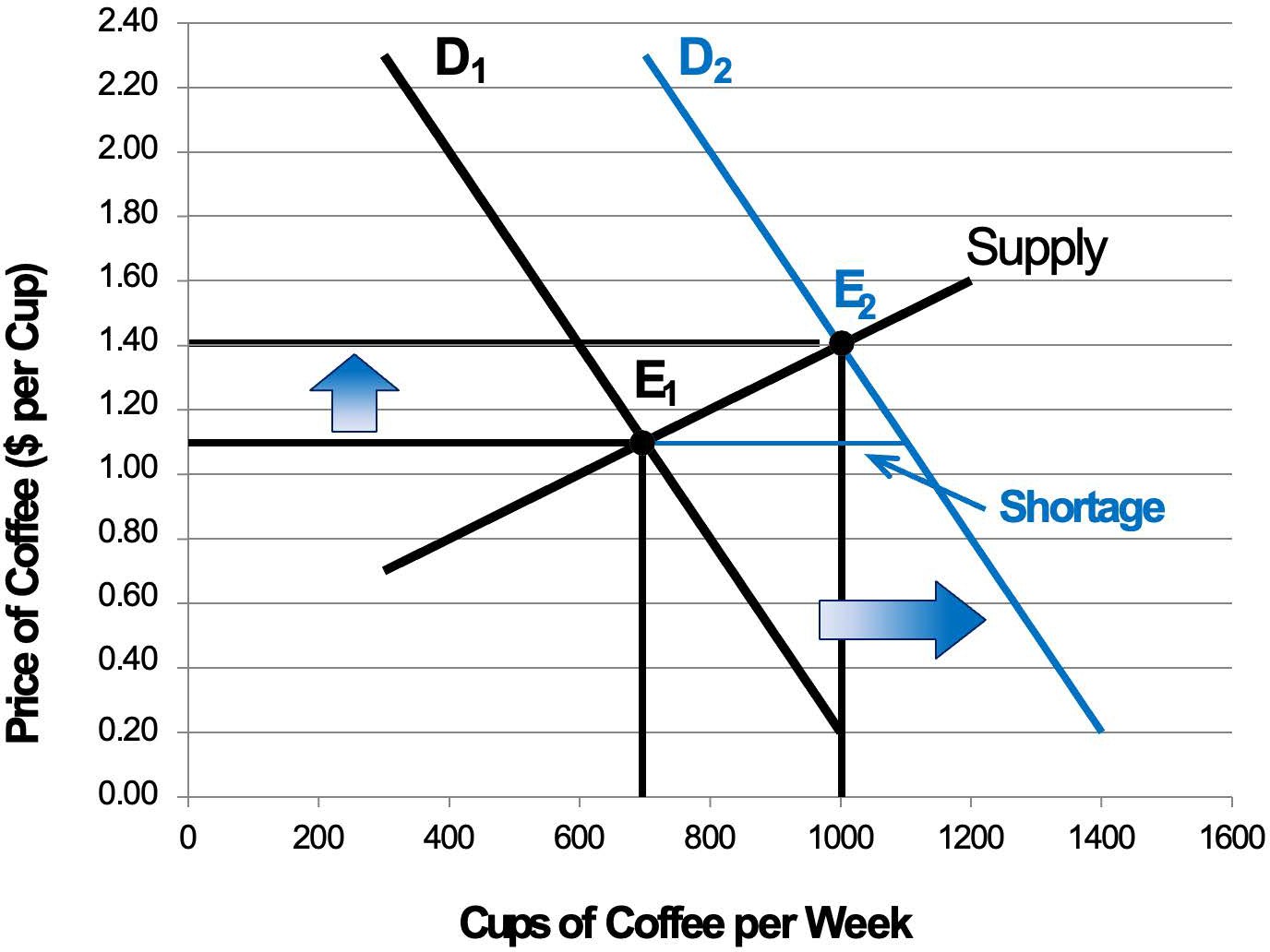 [Speaker Notes: Figure 3.9]
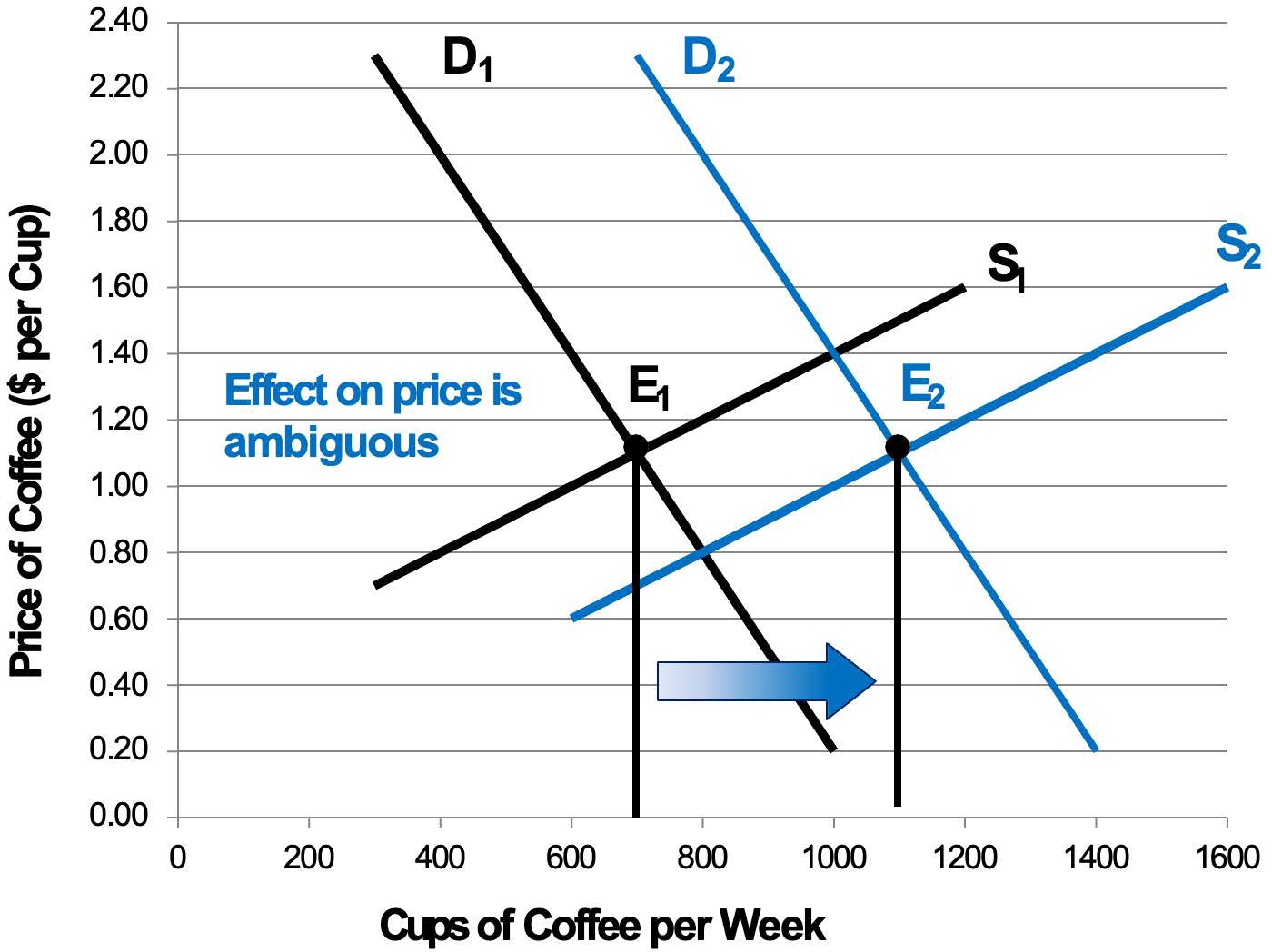 [Speaker Notes: Figure 3.10]
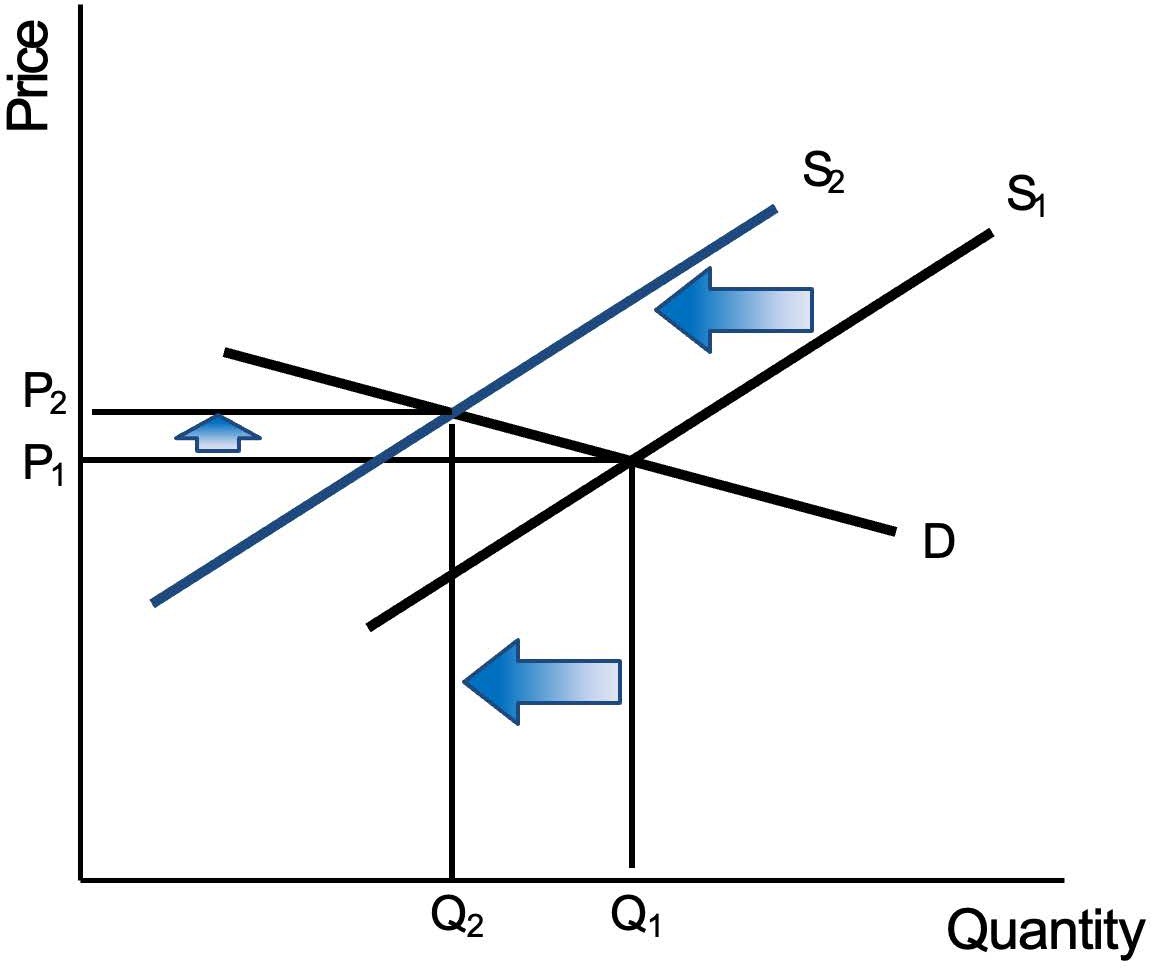 [Speaker Notes: Figure 3.11a]
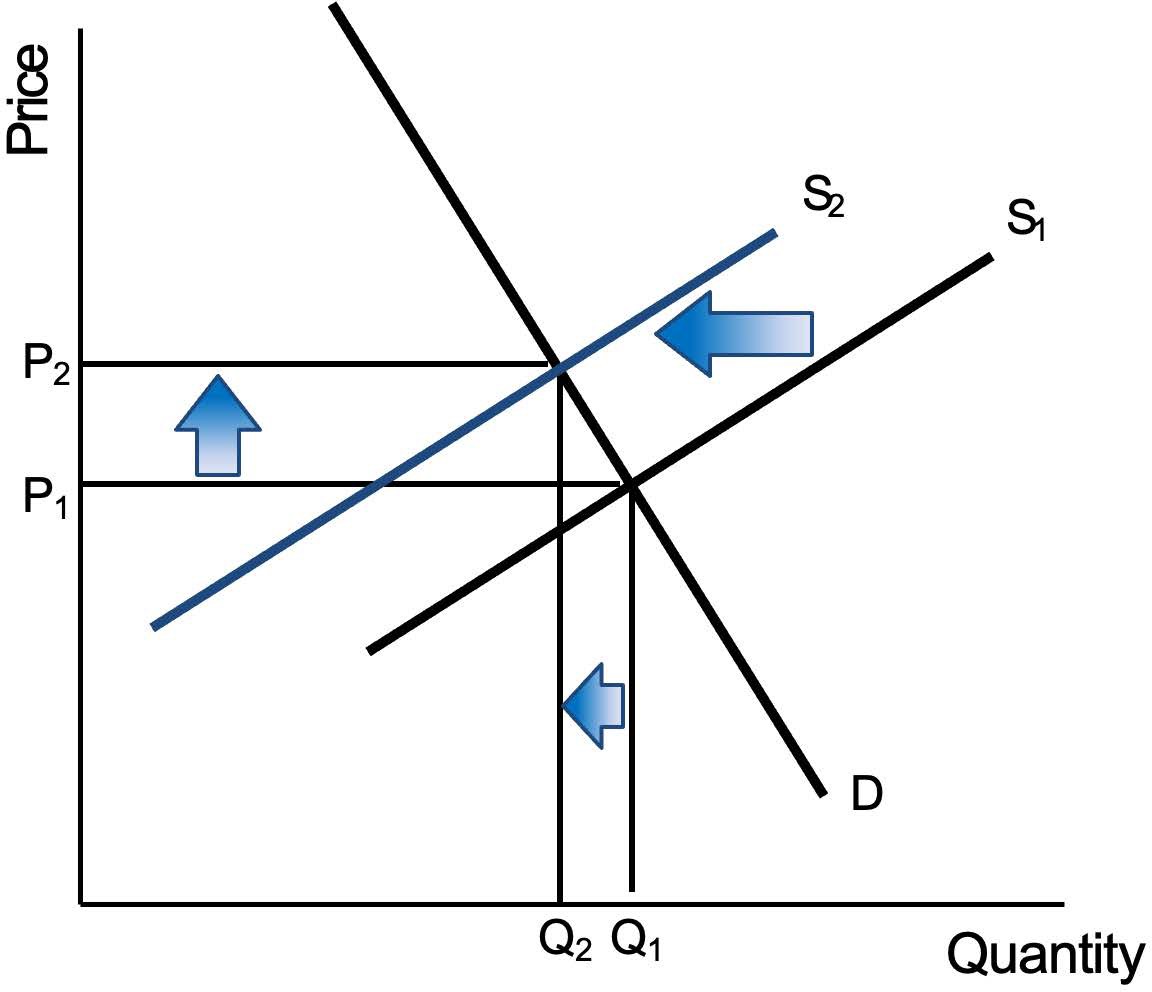 [Speaker Notes: Figure 3.11b]
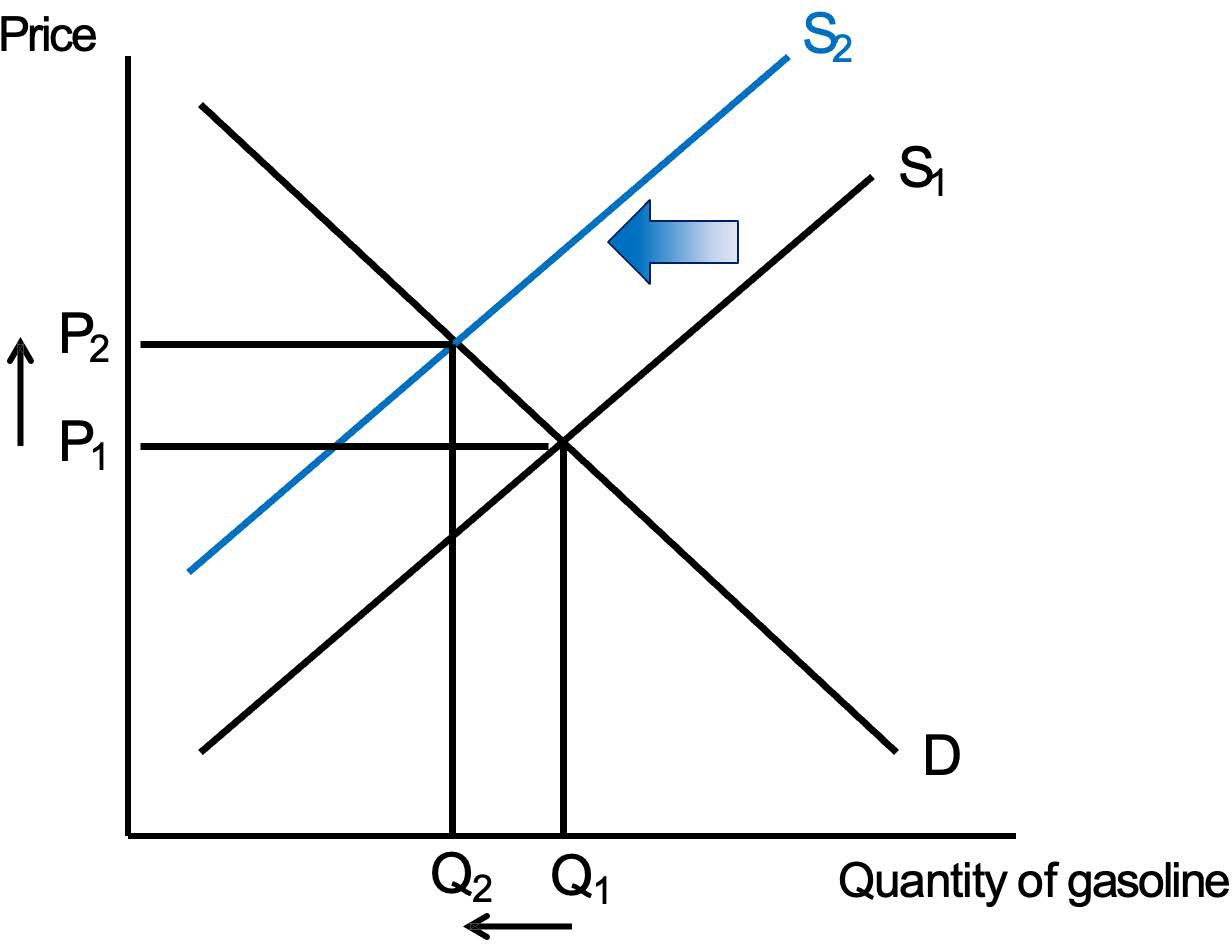 [Speaker Notes: Figure for Exercise 5.  Note: No caption (Unchanged)]
Table 3.1 Supply Schedule for Cups of Coffee
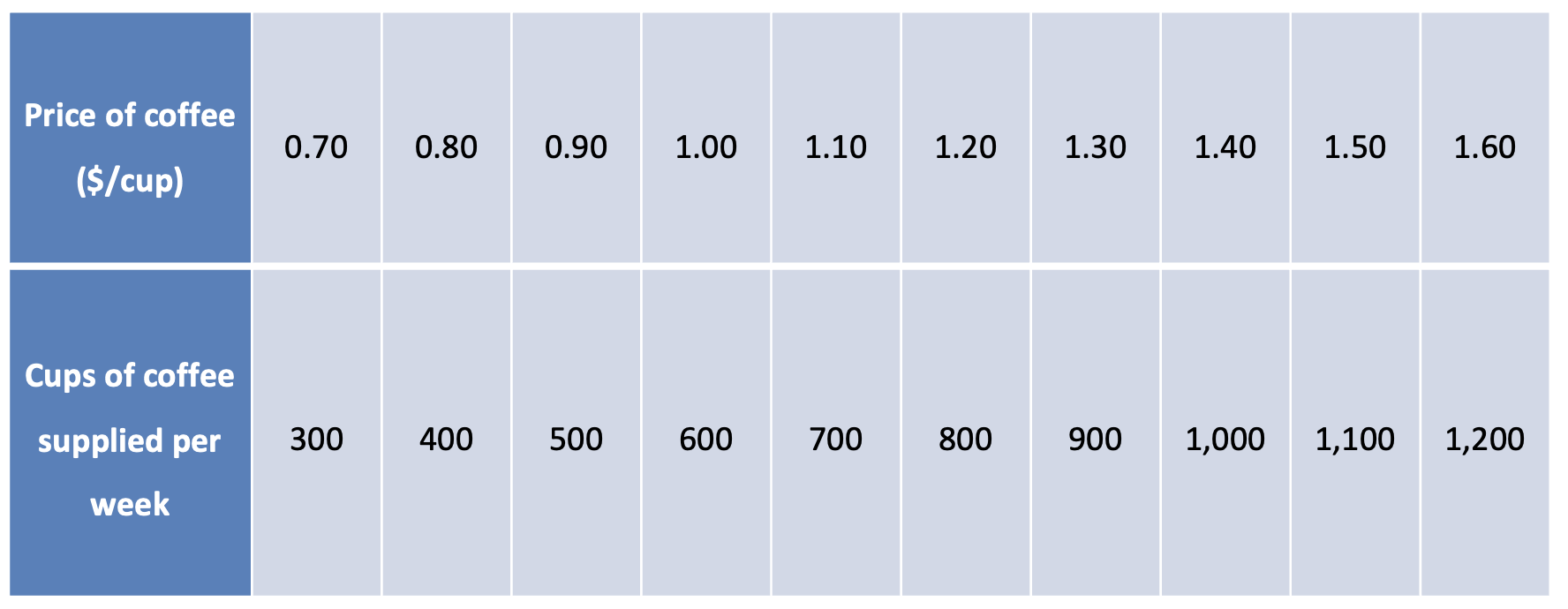 [Speaker Notes: Table 3.1 Supply Schedule for Cups of Coffee]
Table 3.2 Demand Schedule for Cups of Coffee
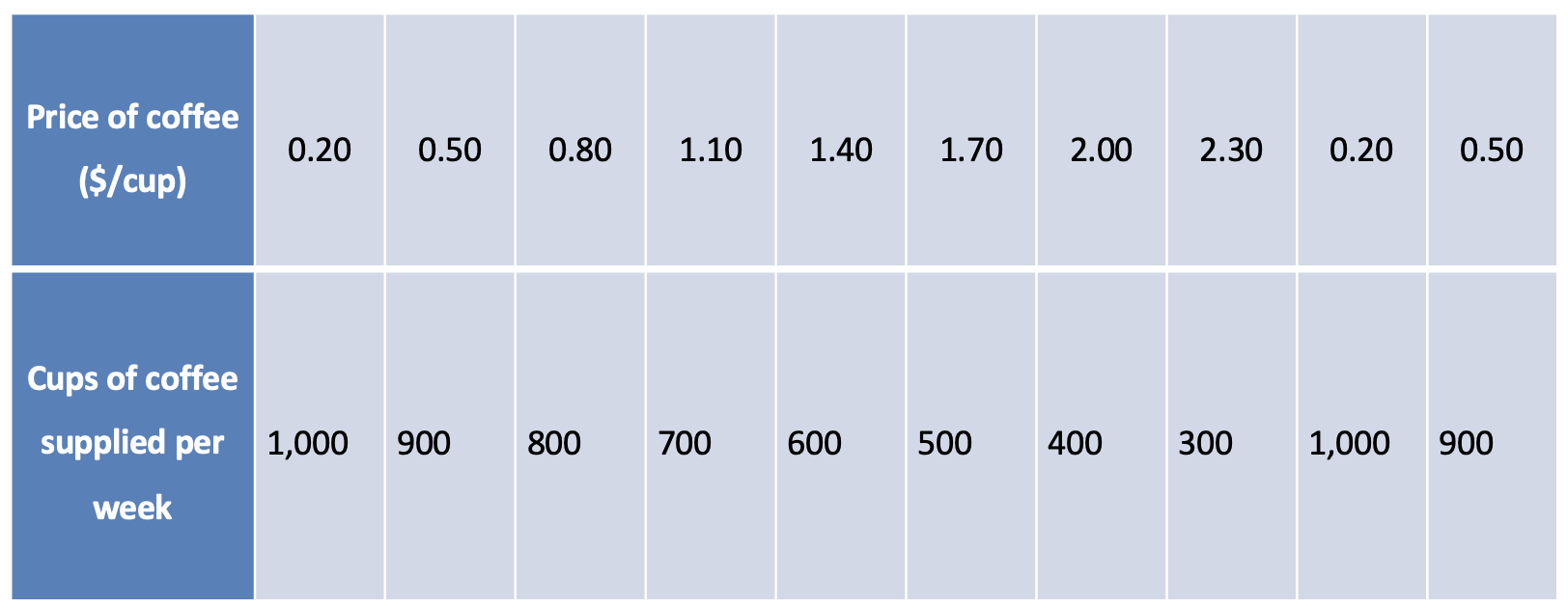 [Speaker Notes: Table 3.2 Demand Schedule for Cups of Coffee]
Table 3.3 Summary of the Market Effects of Shifts in Supply or Demand
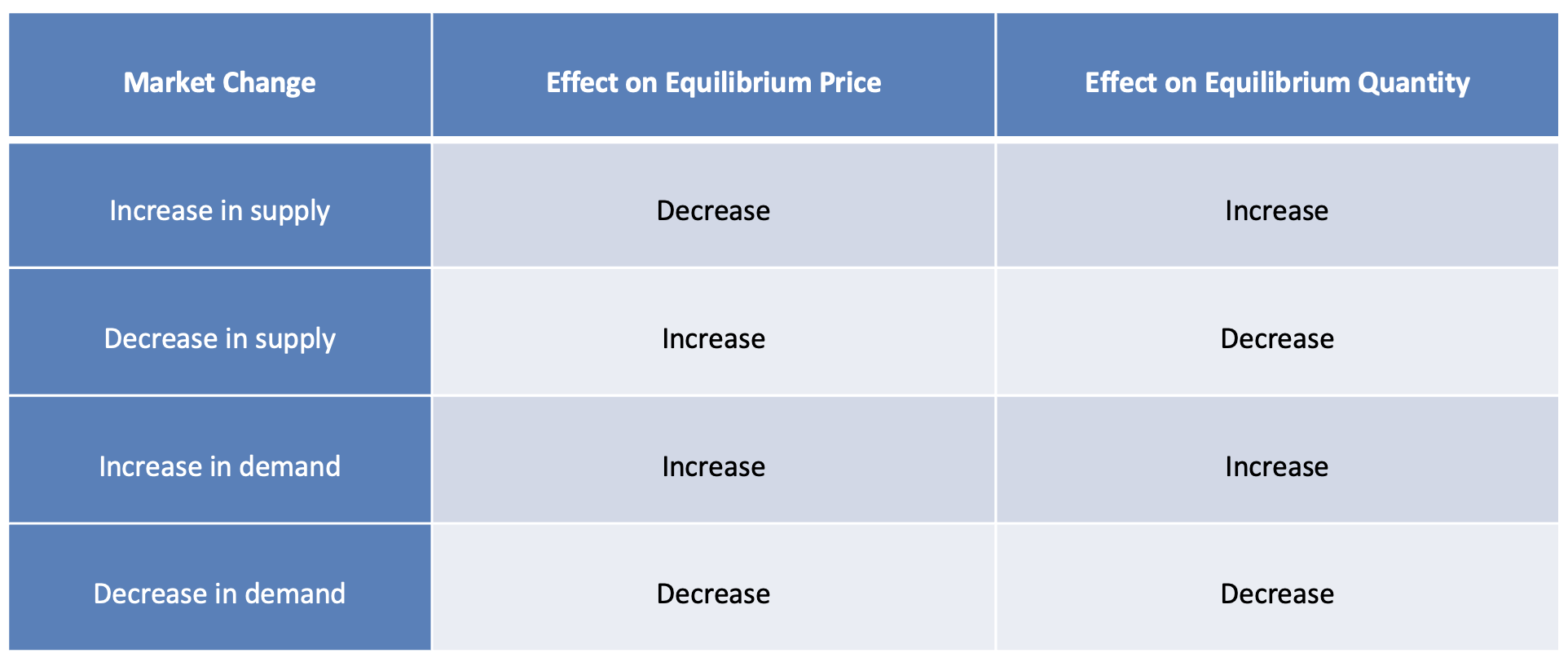 [Speaker Notes: Table 3.3 Summary of the Market Effects of Shifts in Supply or Demand]
Table 3.4 Summary of the Market Effects when Both Supply and Demand Shift
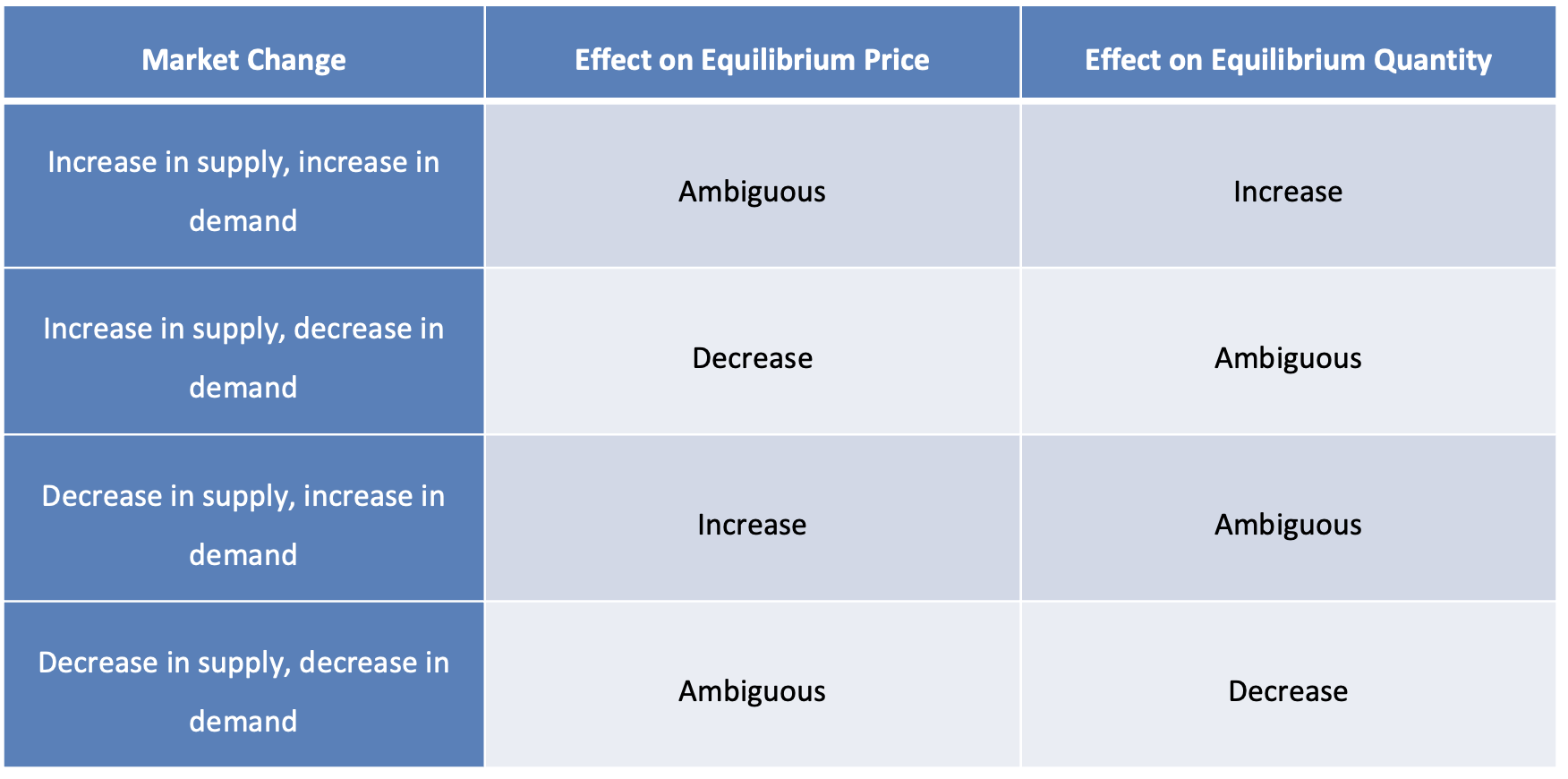 [Speaker Notes: Table 3.4 Summary of the Market Effects when Both Supply and Demand Shift]